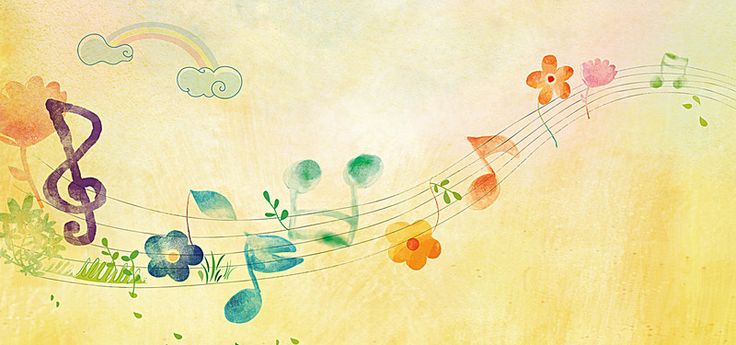 Музыкальные сказки для детей старшего дошкольного возраста
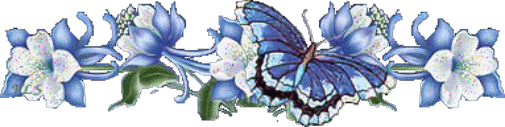 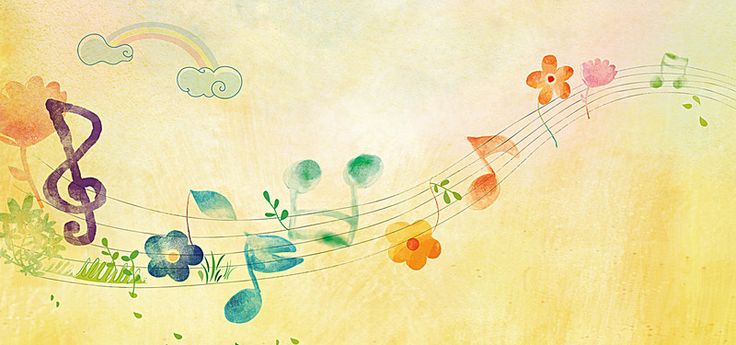 «Музыкальная сказка 
«Песенка колокольчика»
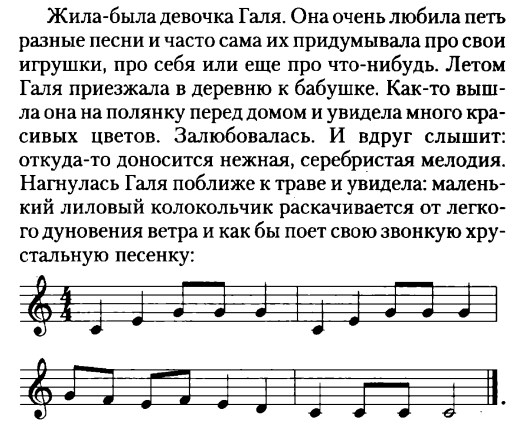 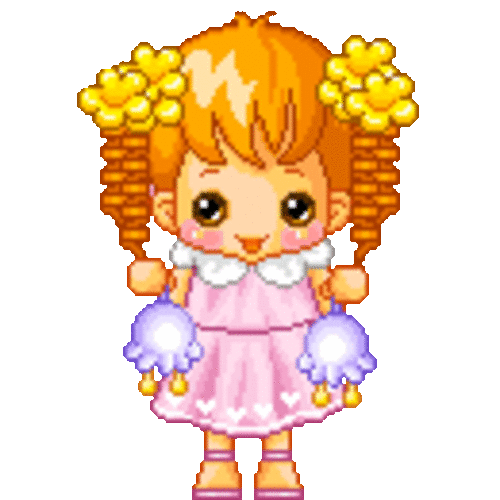 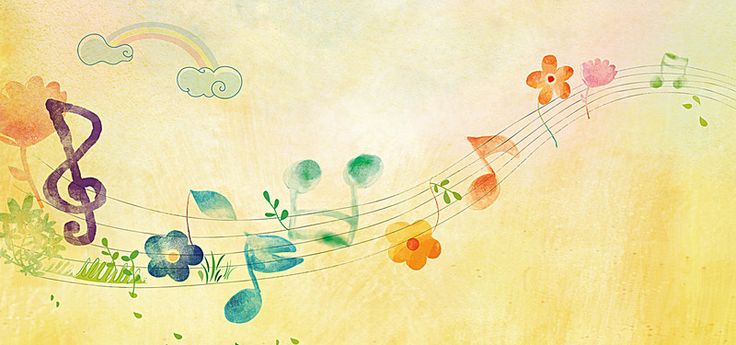 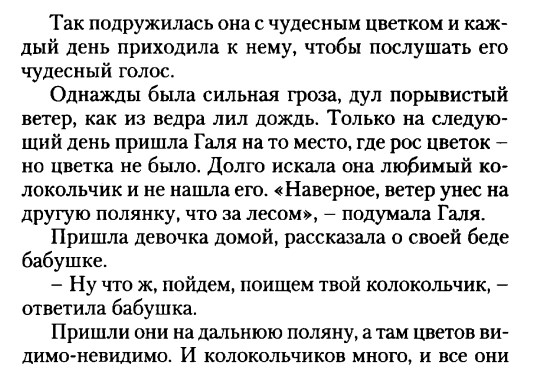 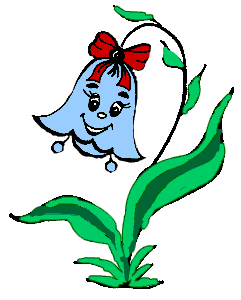 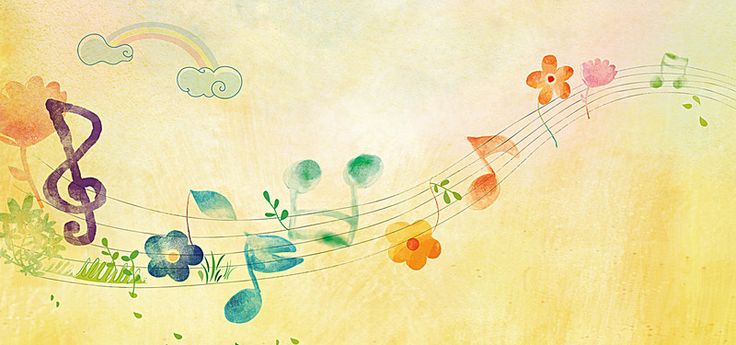 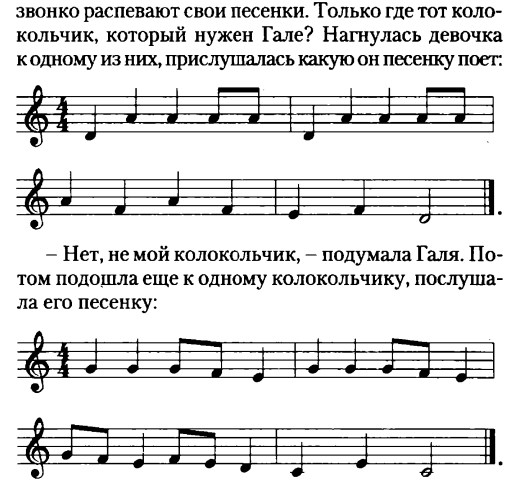 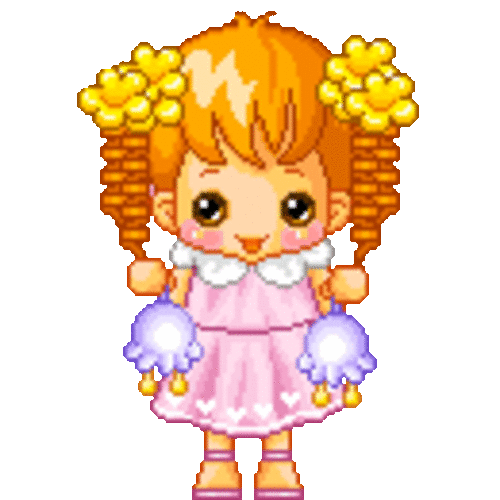 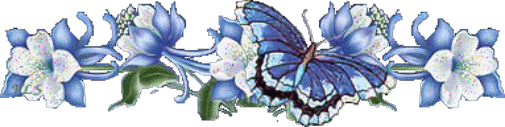 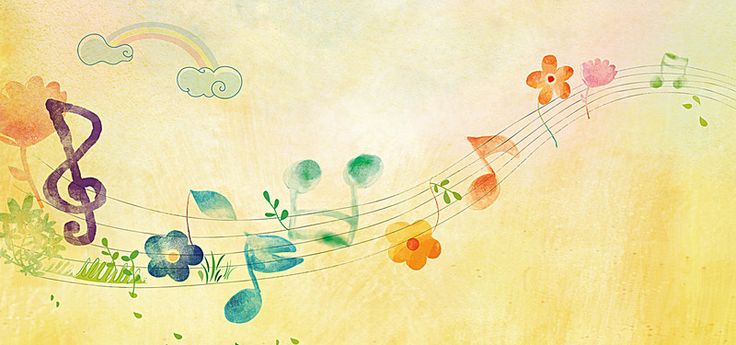 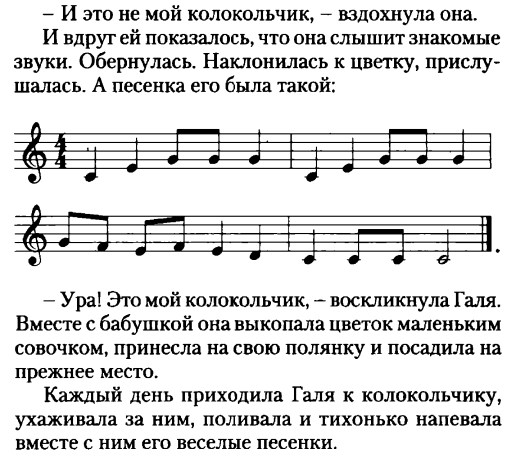 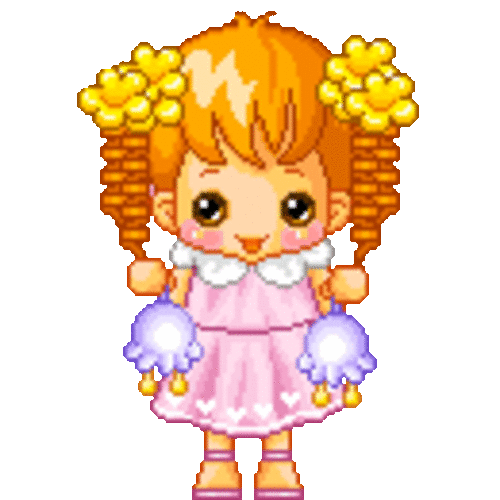 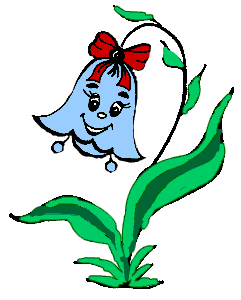 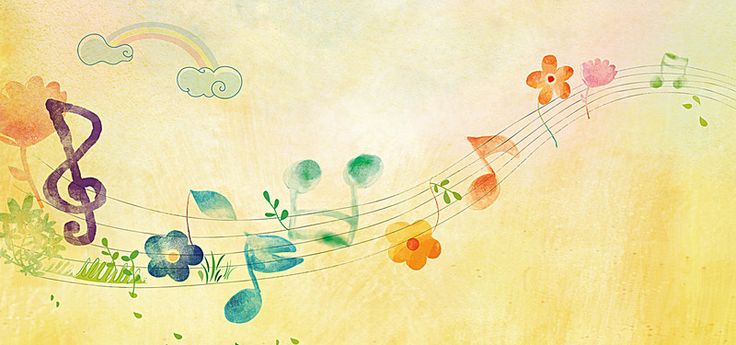 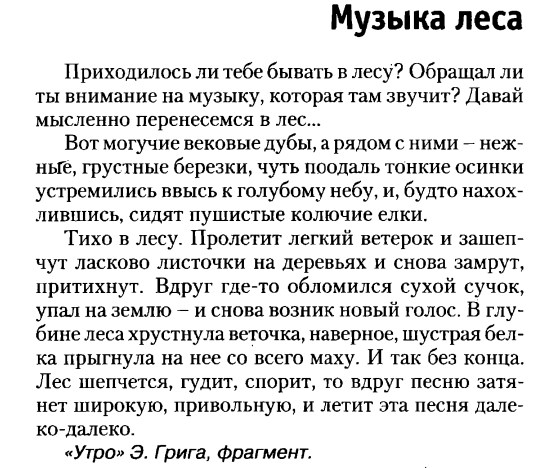 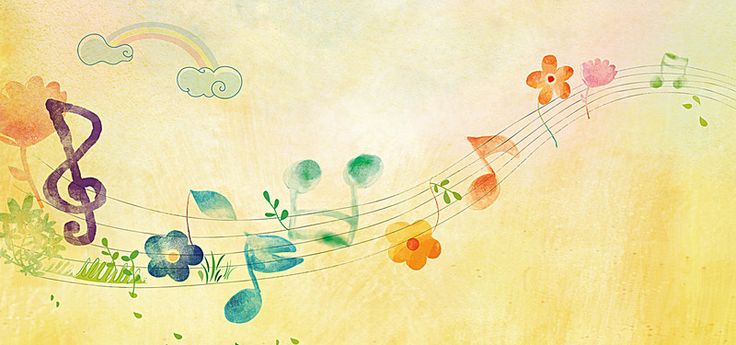 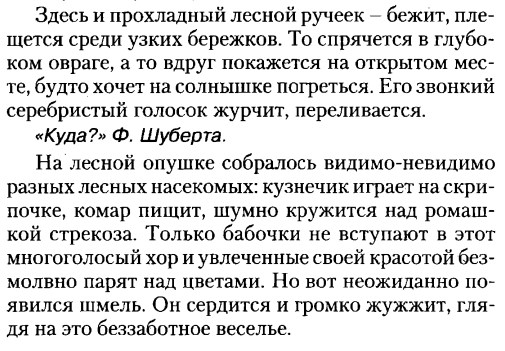 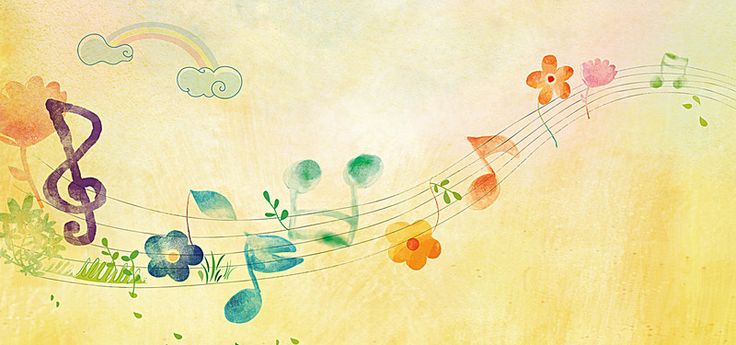 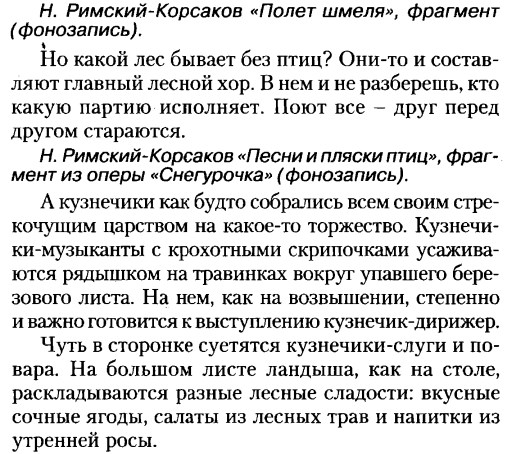 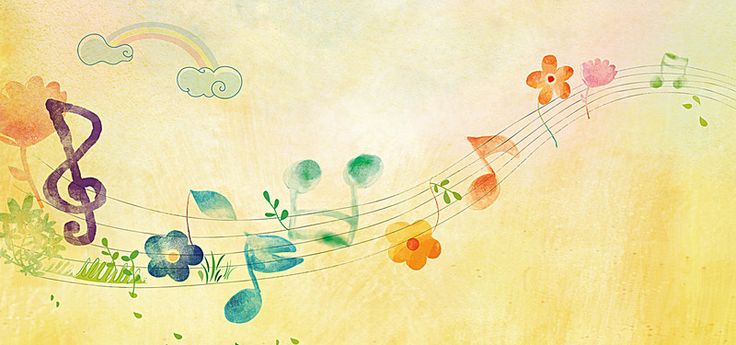 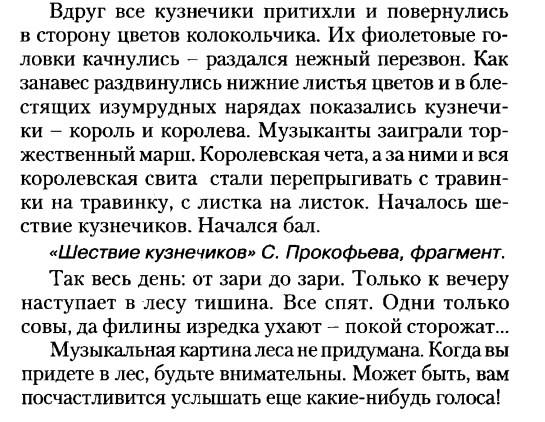 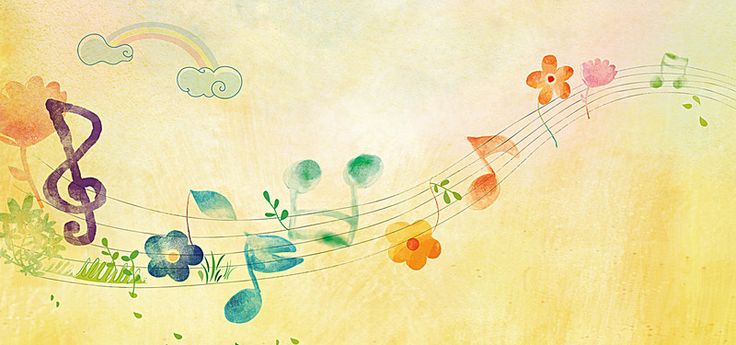 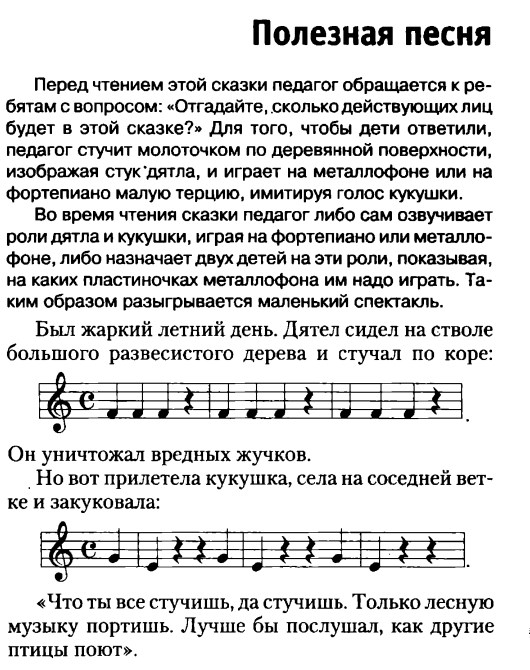 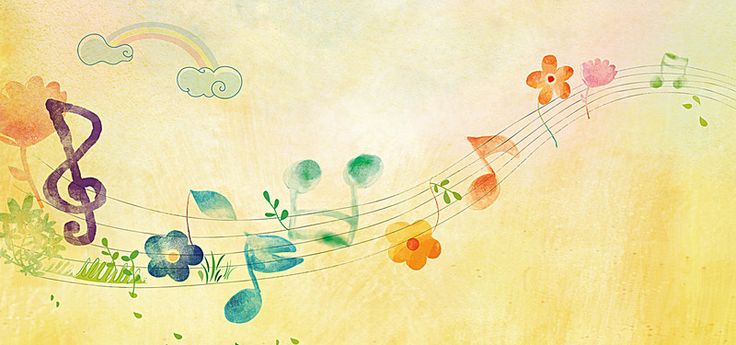 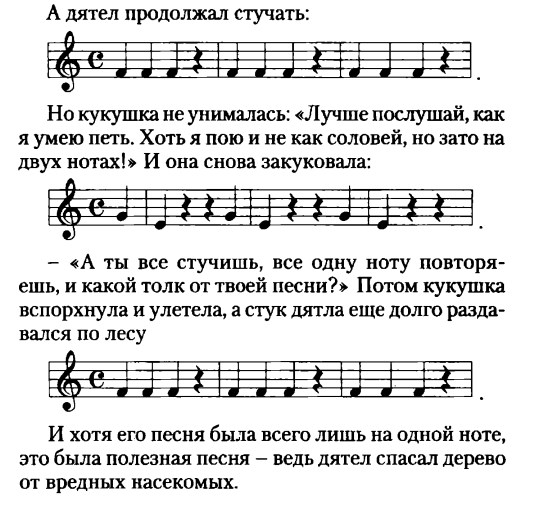 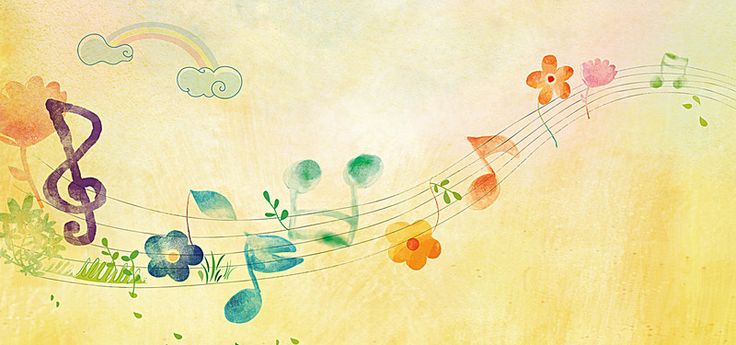 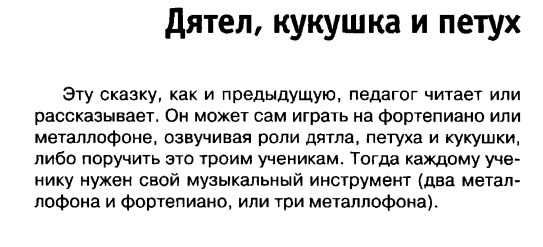 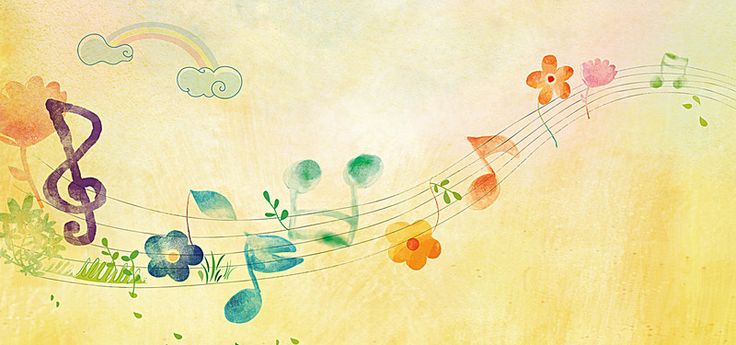 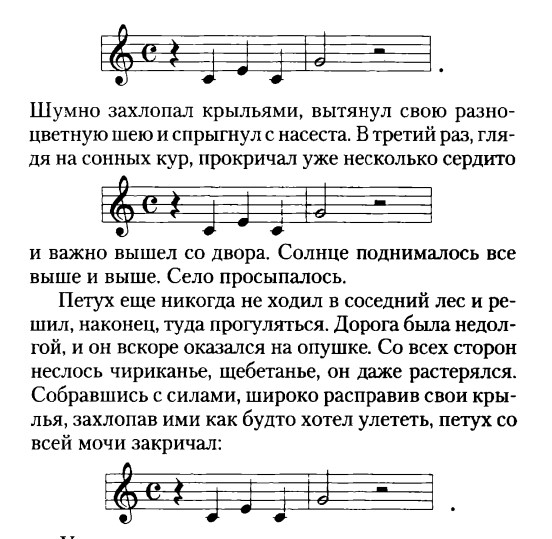 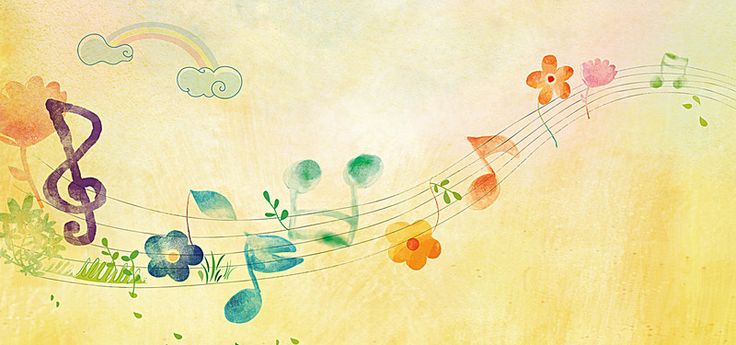 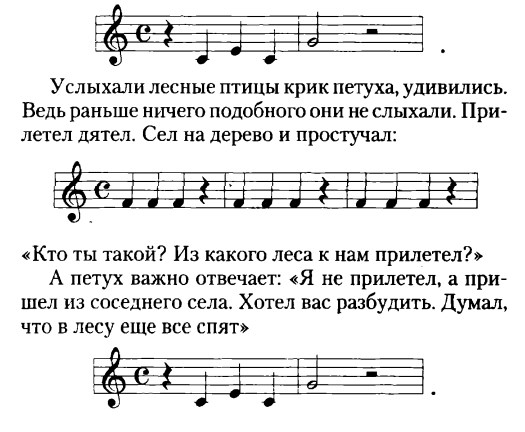 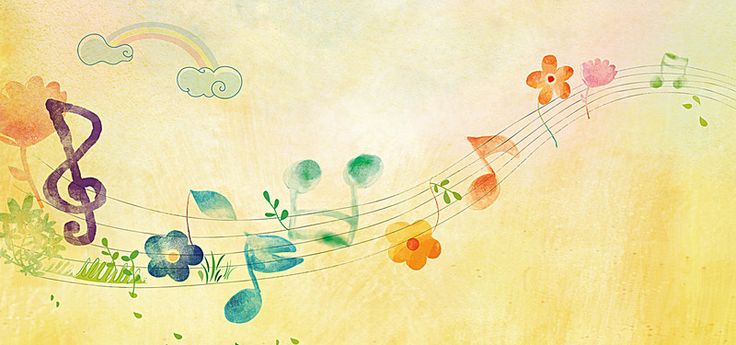 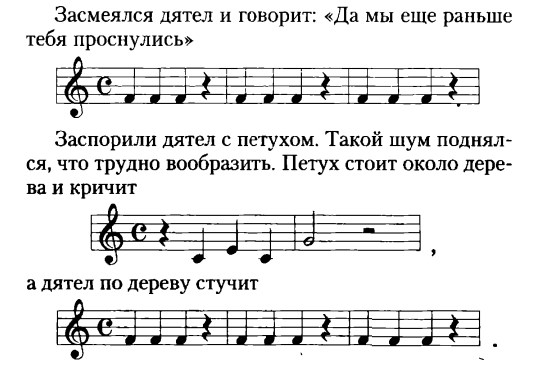 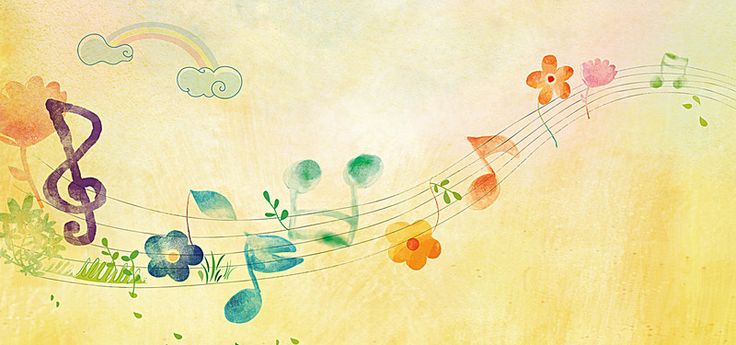 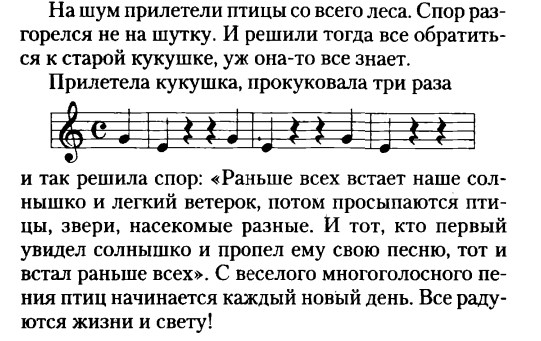 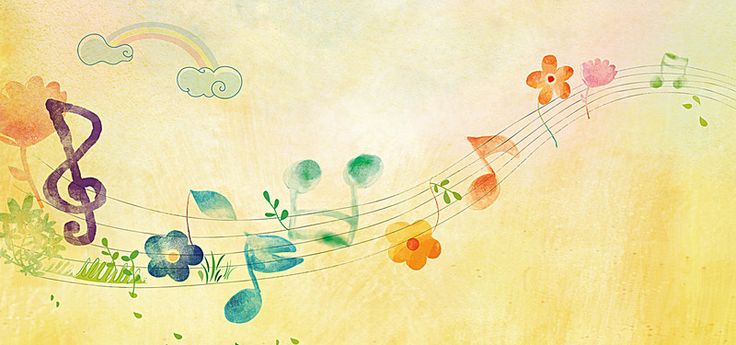 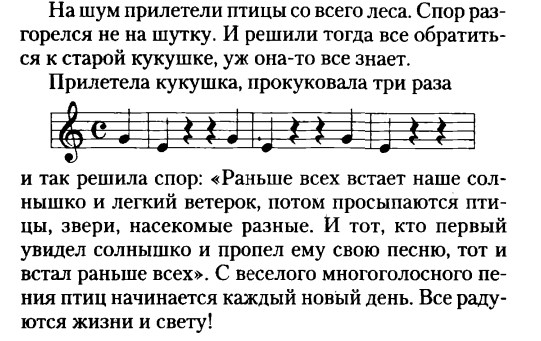